Trillingen en Cirkelbewegingen
Havo 4: hoofdstuk 4
Periodieke beweging
Bewegingen, signalen die zich herhalen heten periodieke bewegingen
voorbeelden:
trillende snaar,
slinger
hart
eb en vloed
aarde om de zon
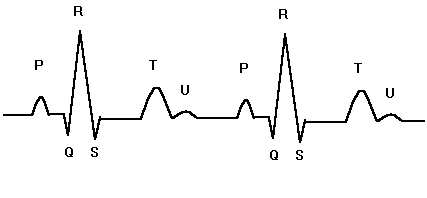 Periode
T
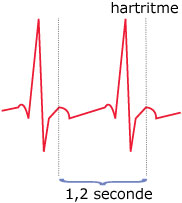 Trilling
Periodieke beweging rond evenwichtsstand heet trilling
voorbeelden
slinger
snaar
zaagtand

maximale uitwijking u heet amplitude A
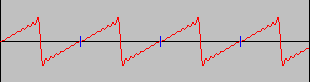 Opdrachten
5, 10, 15, 20   en   4, 6 - 9
11 - 14  en 16 - 19
Harmonische trilling
Als de beweging sinus-vormig is noemen we dat een harmonische trilling
voorbeelden
slinger
massa aan een veer
snaar
trillende ruit
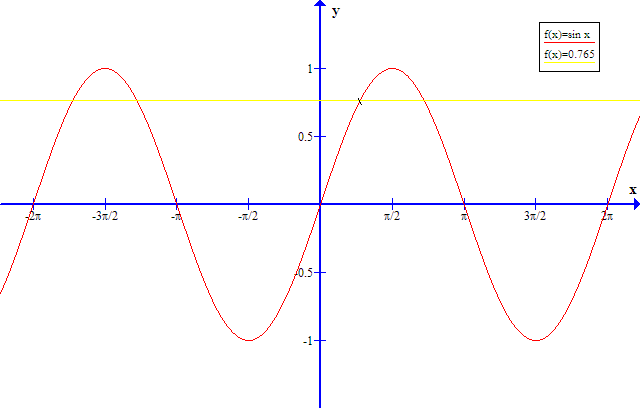 Oscilloscoop
Met een oscilloscoop kun je trillingen zichtbaar maken
horizontaal en verticaal 10 hokjes (divisions)
verticaal: … V / div
horizontaal: … s / div
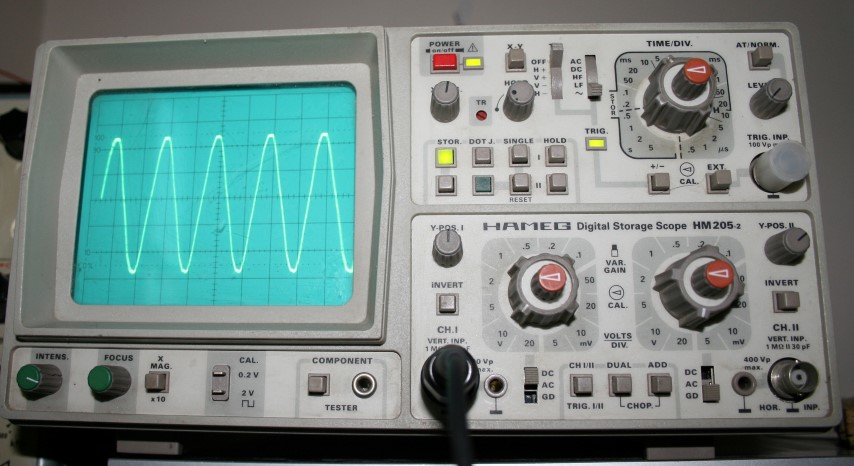 Opdrachten
23, 25, 22, 26, 28-30
32, 33, 24, 27 ,31
Eigenfrequentie
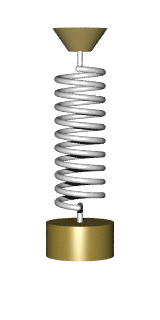 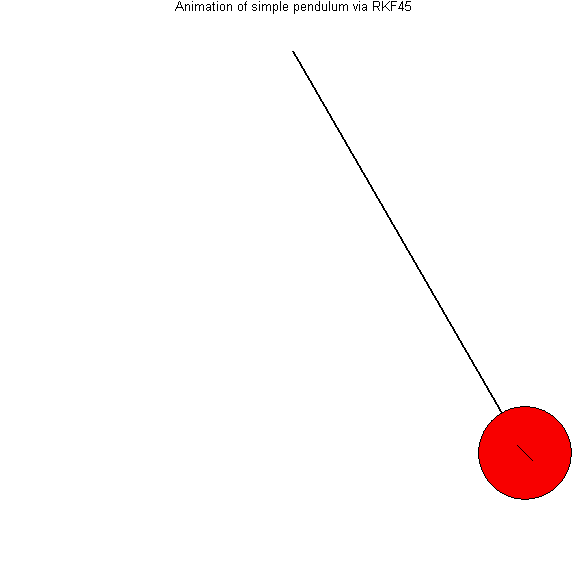 De frequentie waarmee een voorwerp van nature trilt noem je de eigen- of resonantiefrequentie

Sommige voorwerpen hebben verschillende eigenfrequenties
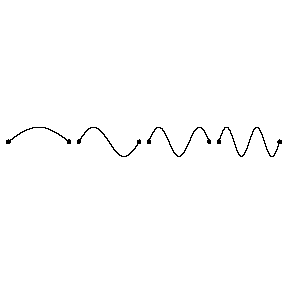 Demping
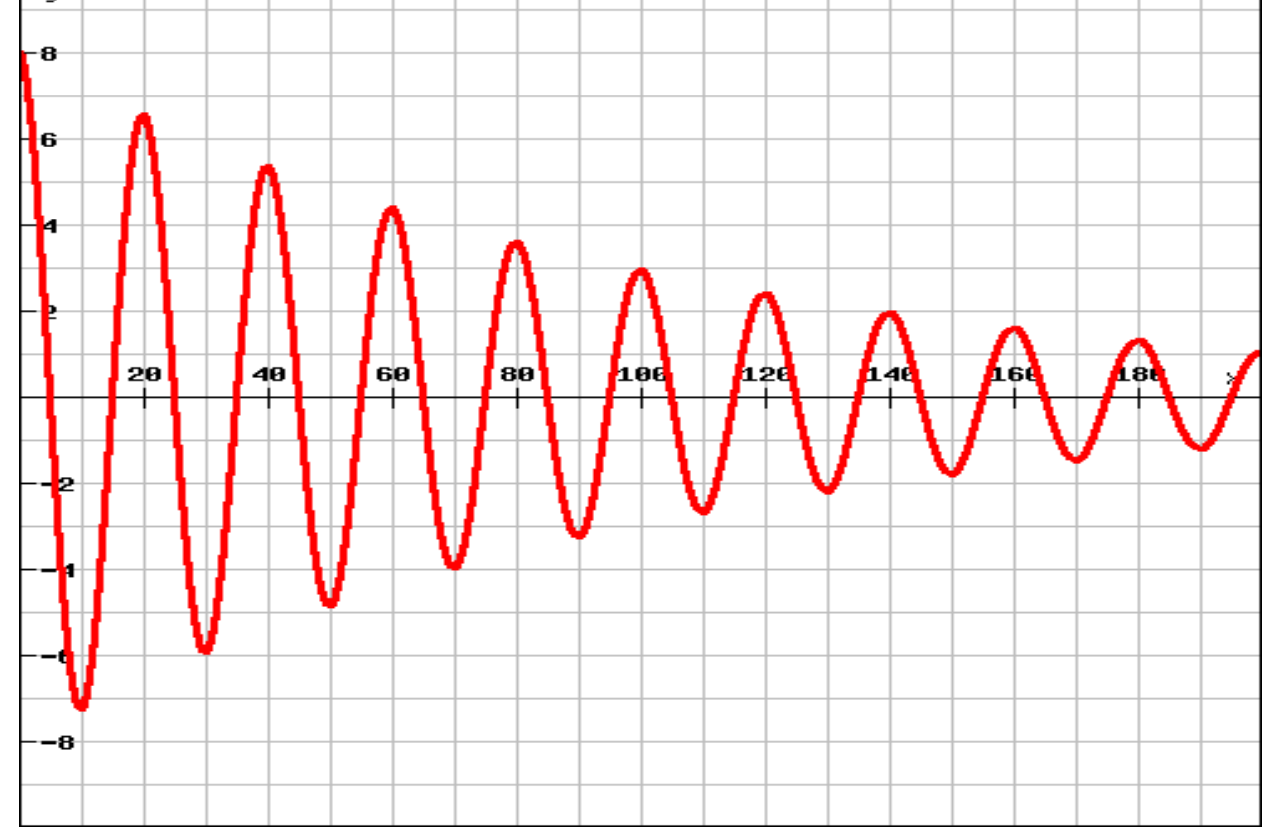 Door energieverlies wordt de amplitude kleiner, de frequentie blijft wel gelijk

Strikt genomen is dit geen periodieke beweging meer
Resonantie = meetrillen
Het kost weinig moeite een harmonisch trillend systeem met zijn eigen frequentie te laten bewegen
Je kunt de amplitude vergroten door een klein beetje energie toe te voeren met juist die frequentie.
voorbeelden:
Twee stemvorken
Alleen als de frequentie precies gelijk zijn treedt resonantie op
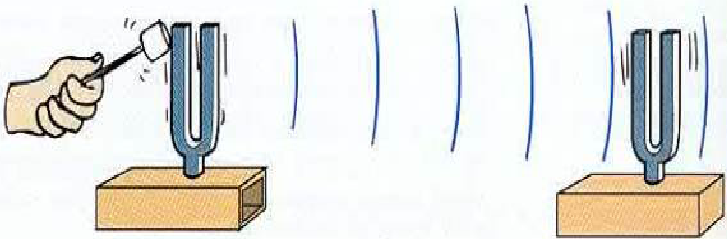 Glas breken
youtube: glas breken met behulp van de stem
Tacoma Narrows Bridge
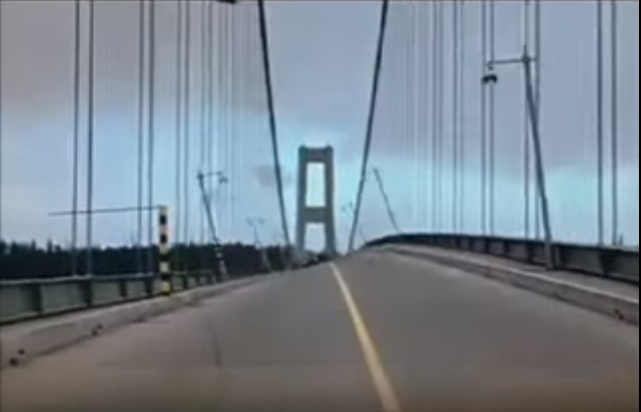 youtube: instorten tacoma narrows bridge
Massa-veer-systeem
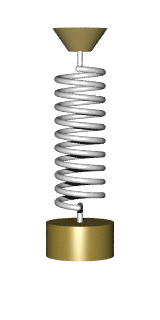 Oefenen 1
Oefenen 2
Gegeven
T = 2,0 s
m = 0,25 kg

Bereken C
Oefenen 3
Gegeven
T = 2,5 s
C = 10 N/m

Bereken m
Maken
opdrachten 37, 39, 41, 43, 35, 38, 40, 44
Eenparig cirkelbeweging
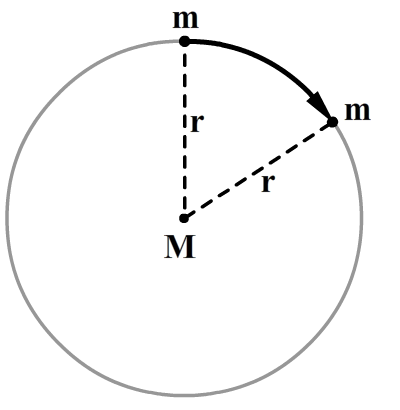 Kracht
Eerste wet van Newton: geen kracht dan is snelheid constant (of nul)

Is de snelheid constant als je met een snelheid van 5 m/s rondjes rijdt op het schoolplein?

Nee, de grootte van de snelheid is wel constant maar de richting niet
De eerste wet van Newton geldt dus niet!
Voor een cirkelbeweging is wèl een kracht nodig.
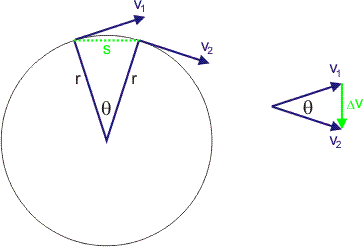 Middelpuntzoekende kracht
Voorbeeld 1: maan om de aarde
Welke kracht zorgt voor de middelpuntzoekende kracht?

aantrekkingskracht of zwaartekracht
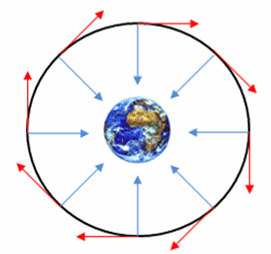 Voorbeeld 2: auto in de bocht
Welke kracht zorgt voor de middelpuntzoekende kracht?

wrijvingskracht
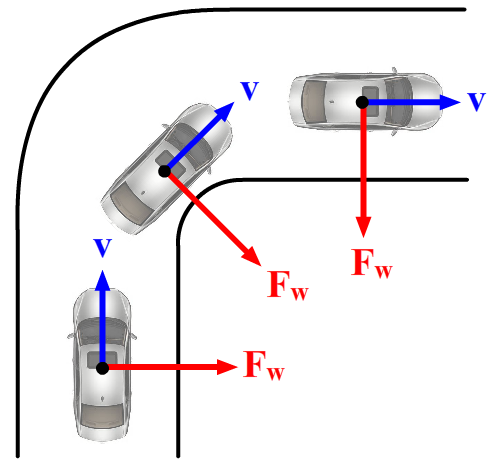 Voorbeeld 3: steile wand
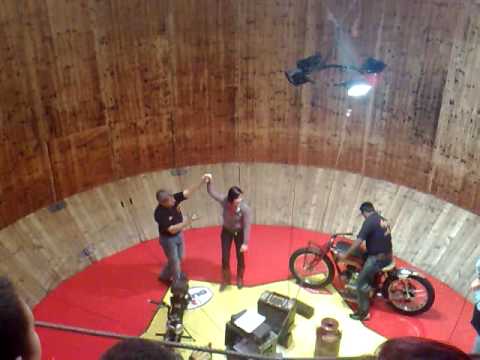 Welke kracht zorgt voor de middelpuntzoekende kracht?

Normaalkracht
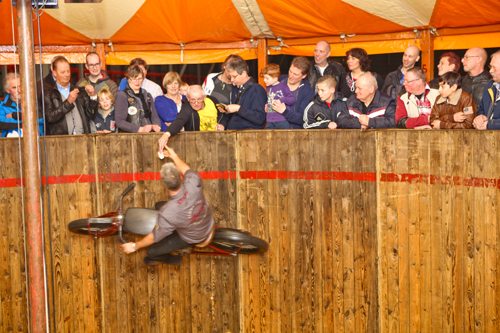 Huiswerk
52, 55-59, 63, 64
53, 54, 60-62, 65-67